Product
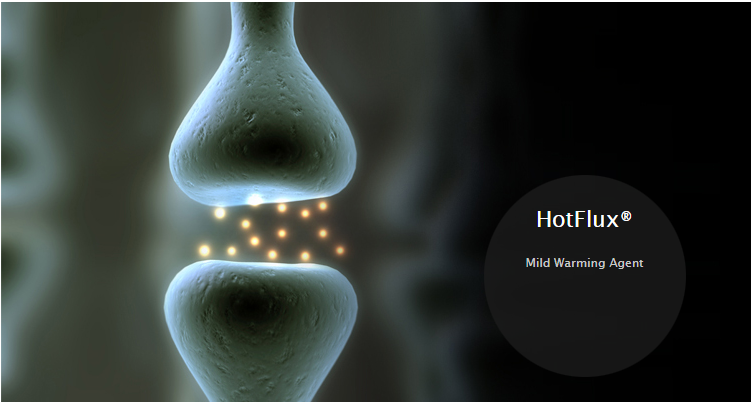 HotFlux®
Delicate warming sensation & stronger hair promotion
tags
Hair and Scalp care
Hair and scalp
Cooling / Warming
INCI name: Vanillyl Butyl Ether
Chinese INCI:香蘭基丁基醚
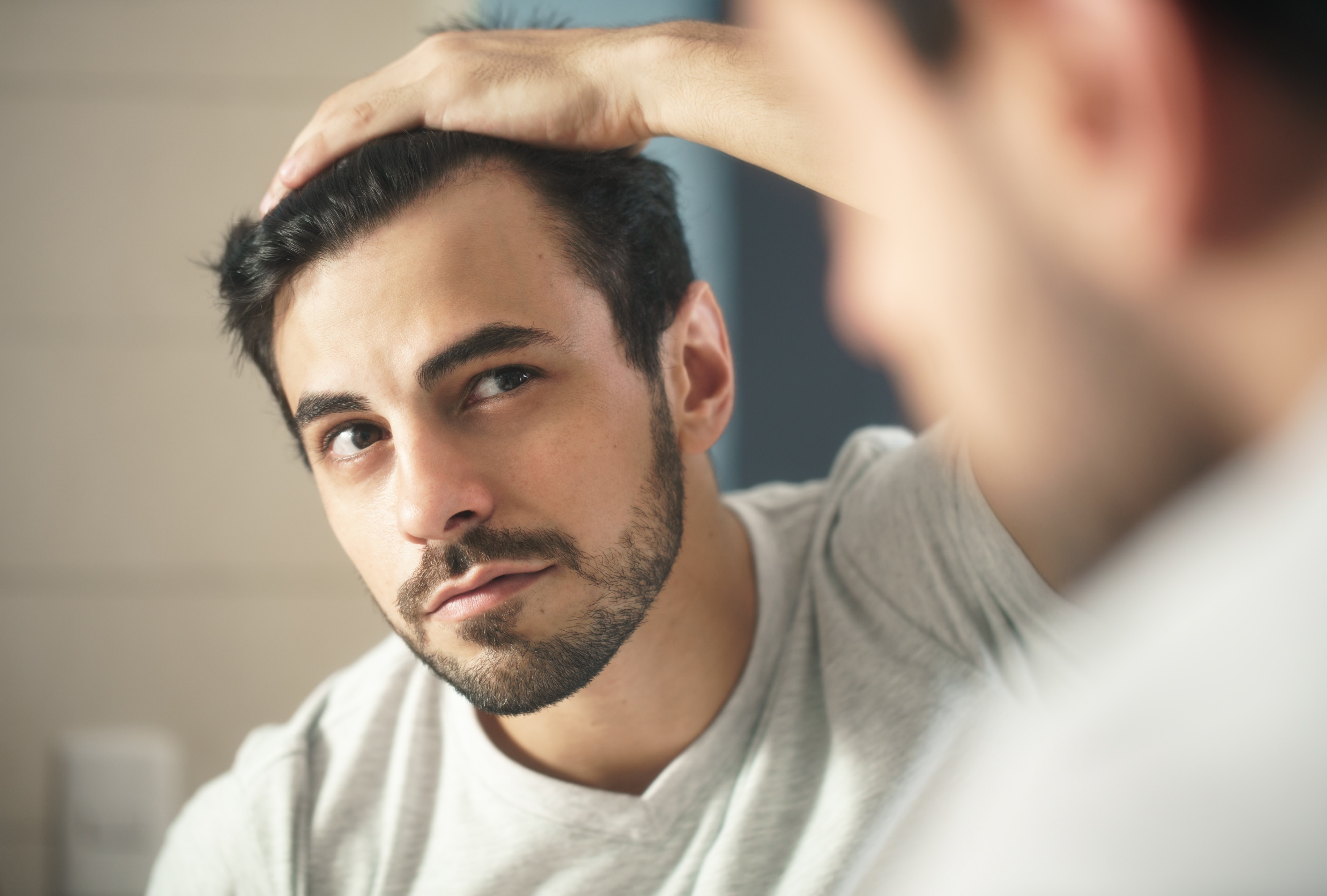 HotFlux® is a vanillyl alcohol alkyl ether derivative that imparts an exotic, gentle and long-lasting warming sensation. It not only stimulates microcirculation and attenuate inflammatory response but also mitigates hair thinning and prevents hair loss. This ingredient can be introduced to psychological relaxation, pain relief, slimming, intimacy, as well as scalp care and anti-hair loss products.
Efficacy
CORUM-HotFlux-Body Spa Warming Mask (140820H-0.5-F1)
CORUM-HotFlux-Waming Hair Mask (190513H-0.5-K2)
CORUM-HotFlux-Hot Slimming Gel (151117H P-0.5 3-F1)
Product general information
pH ~5.5
Colorless to pale yellow liquid
Water soluble
Recommended use level: <0.7 %
pH ~5.5
For better stability: Add glycerin and buffer /EDTA‧2NaPhase Inversion Temperature (PIT)
Oil Phase Selection: Low polarity and low amount
Package:Use opaque packageAvoid to expose to light, heat and moistureAvoid PET
Characteristics:Colorless to pale yellow liquidWater solublePreservative-free
Recommended use level: <0.7 %
[Speaker Notes: https://lipotrue.com/products/arctalis/]
Formulation
Body Spa Warming Mask
Waming Hair Mask
Hot Slimming Gel
Download Documents
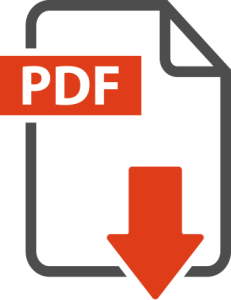 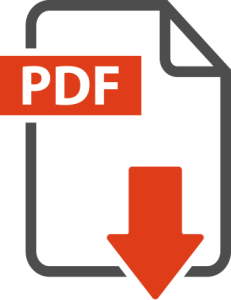 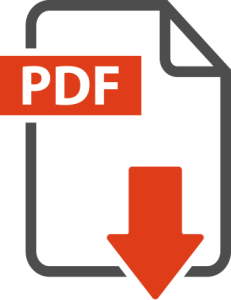 SDS
TDS
Regulatory Information Sheet
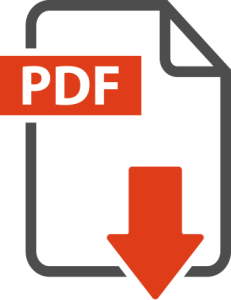 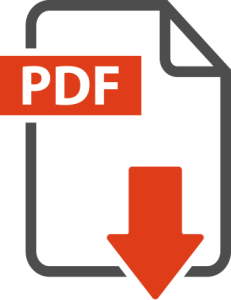 Brochure
Formulation